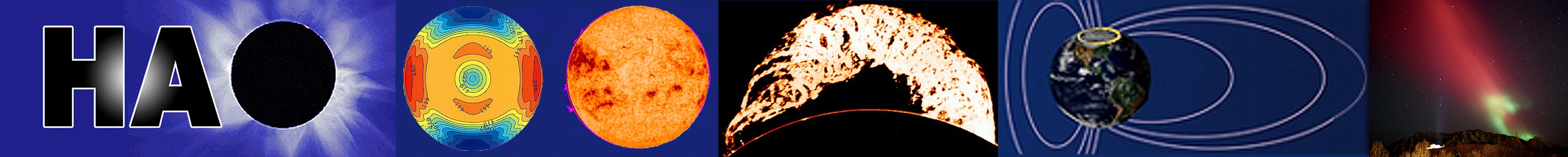 Solar magnetic fields a physical perspective
Philip Judge,  High Altitude Observatory, NCAR
"Double, double, toil and trouble;                 Fire burn, and cauldron bubble!"                                -- Three Witches, MacBeth
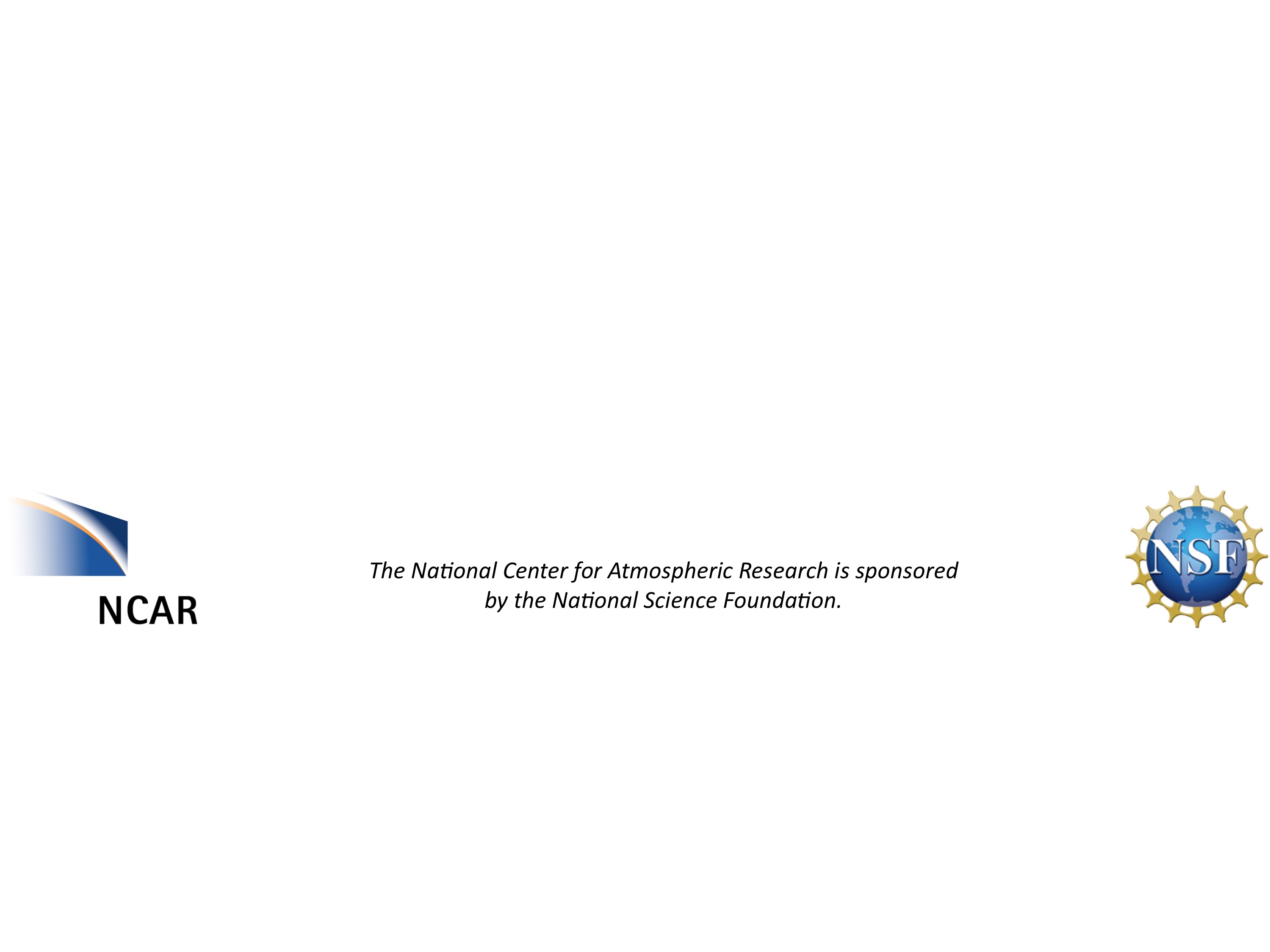 1
resources
http://people.hao.ucar.edu/judge/homepage/collaborators/WS2013/
SOLAR DATA SUMMARY:

one.pptx     Lecture 1 of these classes.

ESSENTIAL IDEAS:

casini+landi.pdf: Casini, R. and Landi degl'Innocenti, E.,
		     "Astrophysical Plasmas".  Spectropolarimetry.

rempel.pdf : Rempel, M. "Creation and destruction of magnetic fields".
	     	     Dynamo theory

CRITICISMS:

spruit2010.pdf:  Spruit, H., "Theories of the solar cycle: a critical review"

parker2009.pdf: Parker, E.N., "Solar Magnetism: The State of Our
			Knowledge and Ignorance", Space Sci Rev 144: 15
2
Autobiography of a middle-aged star: the Sun
~ 5 bn BCE I was born from debris of overweight, exploded parents, quickly clumping into a fast spinning spheroid with umbilical disk. The disk later shrivelled into 8-9 small children.

I started eating myself from the inside, can’t stop myself. I’m half way done.

After initial giddiness I slowed the spinning to a stately one turn/month.

I can’t abide electric fields because of what “Doctors” call “free charges”. But I was born with magnetic fields that keep giving me periodic, irritating spots. 

This acne has quietened down a bit for a century or two (Louis XIV).

The children worry about my acne, the third is especially concerned. 154 years ago I gave this one a real fright when a spot burst all over it.

The “Doctors” say I will have spots as long as the pesky magnetic fields don’t start at monopoles, and providing I keep on spinning.
But what do Doctors know?
3
Why does humanity care?
4
after all, sunspots are benign, right?
5
1859- some “space weather” on the ground
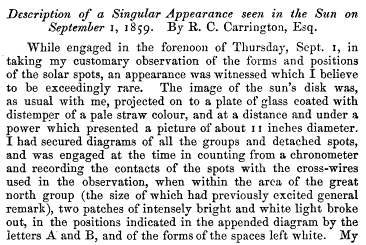 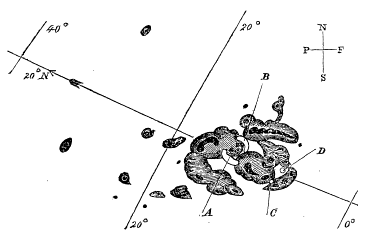 6
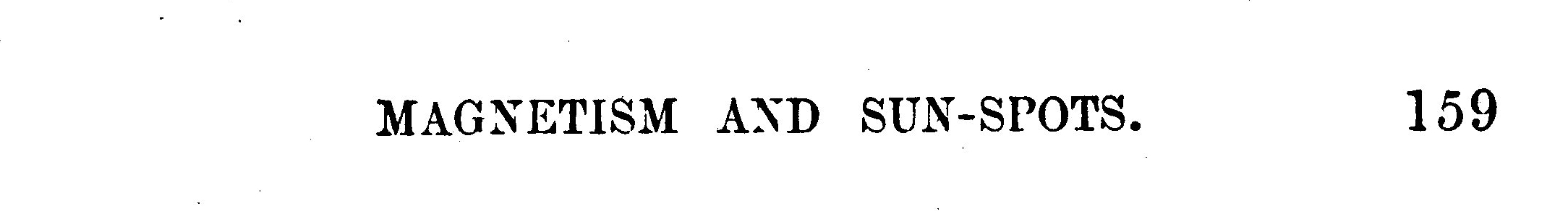 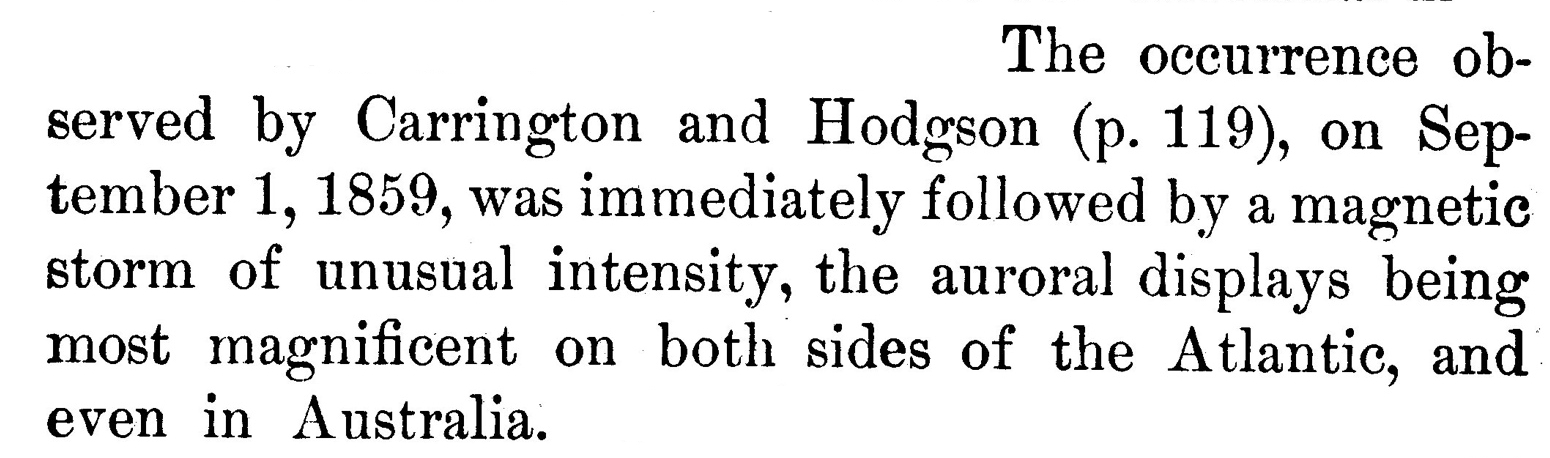 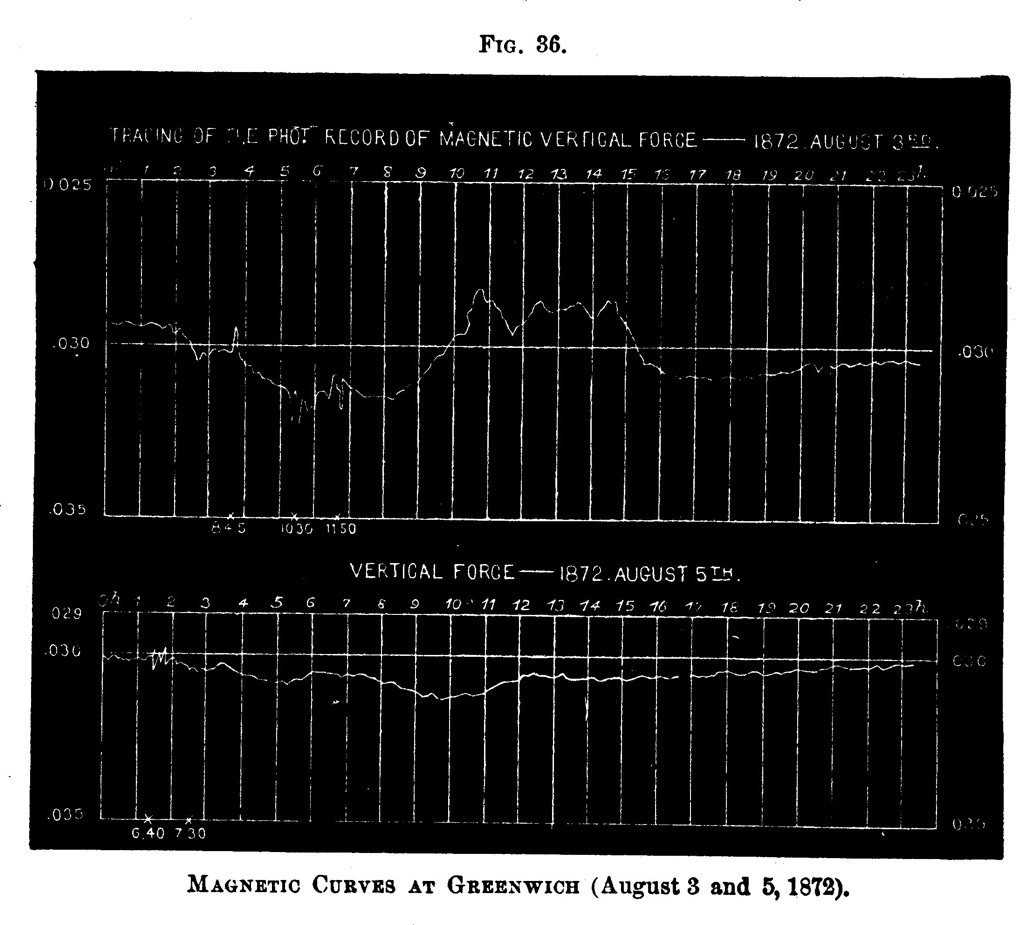 C. A. Young, “The Sun”, 1892
Modern (SOHO, TRACE, RHESSI)Flare Observations: April 22, 2002
How’s the (space) weather today?  
"So foul and fair a day I have not seen"   --- MacBeth
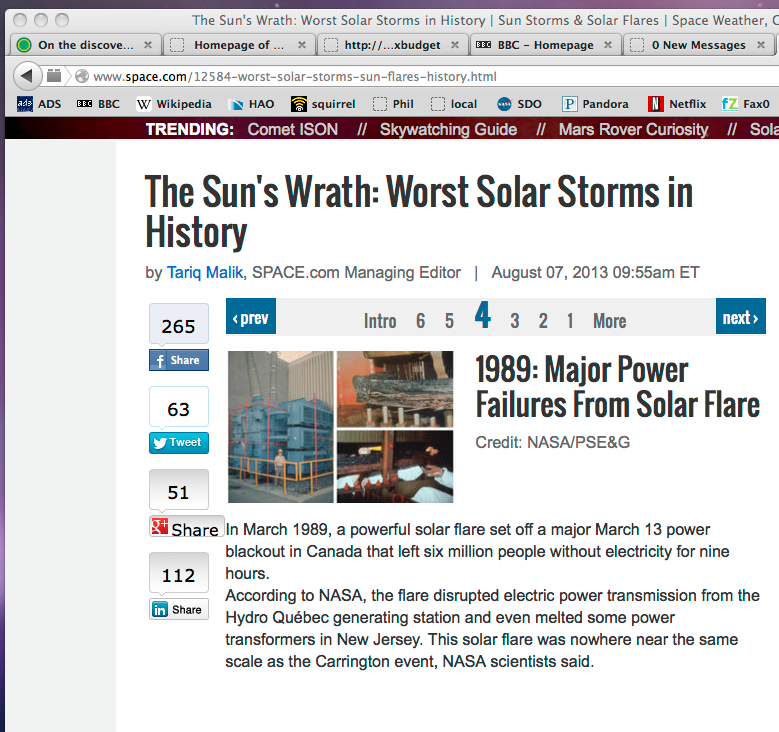 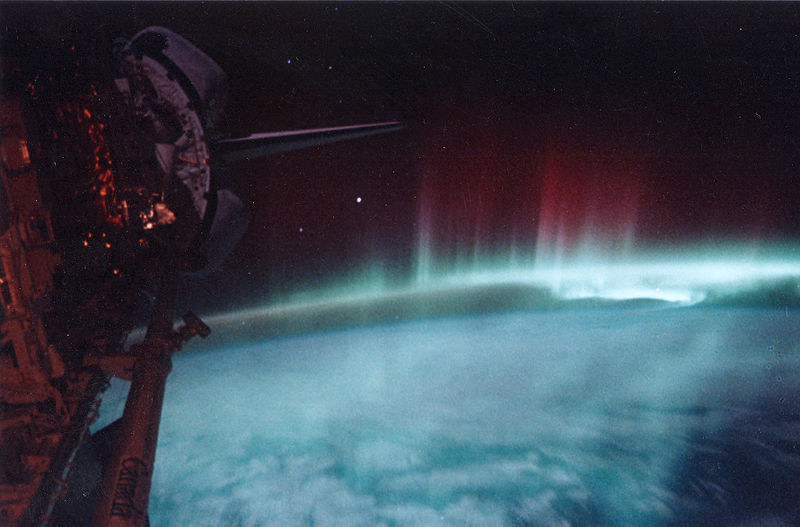 9
Super-Carrington flares(food for budding Apocalyptic Movie Directors)
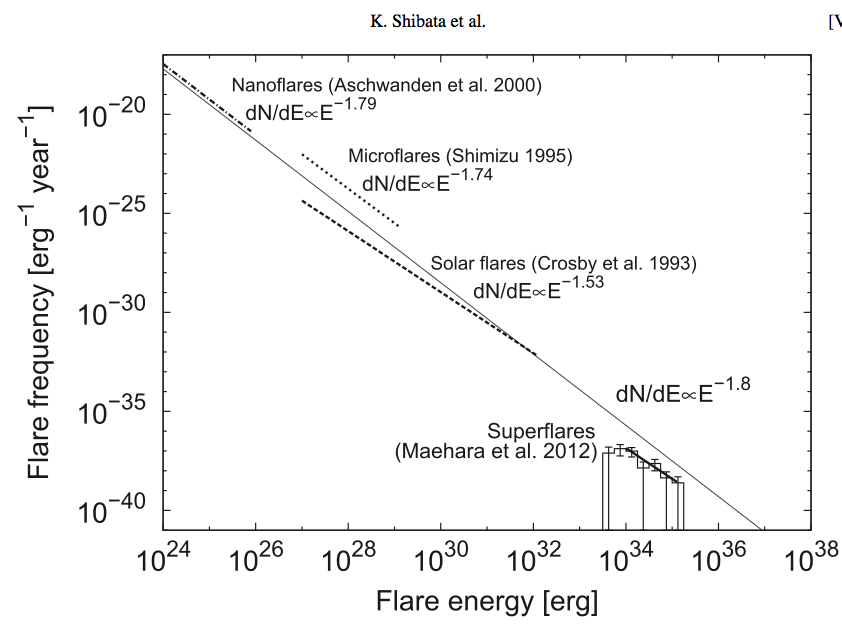 X ray, EUV solar data
1 Carrington
Stellar data from
KEPLER
mission
(boring optical
photometry)
100x Carrington
event occurs
once in 800 yr…
10
Why do physicists care?
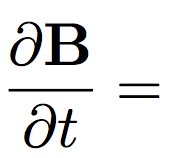 ?
… this is what these classes are about…
11
Global variations due to thermodynamics
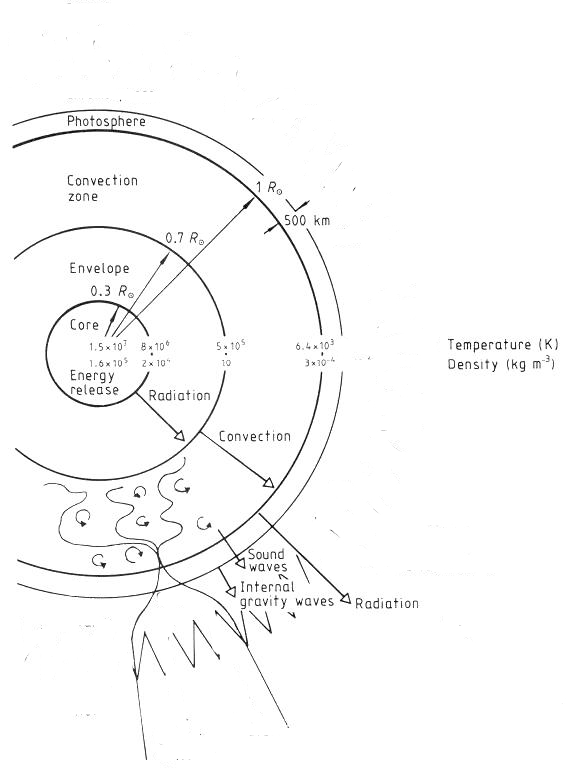 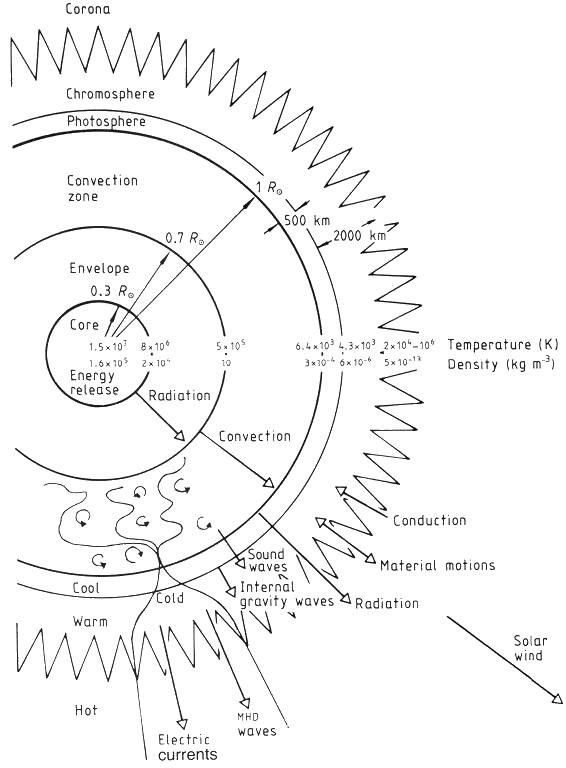 Sound theory of thermodynamics, nuclear physics, (convection), radiative transport…








the above physics leads to global variations on Kelvin-Helmholtz timescales of 105 yr, and longer
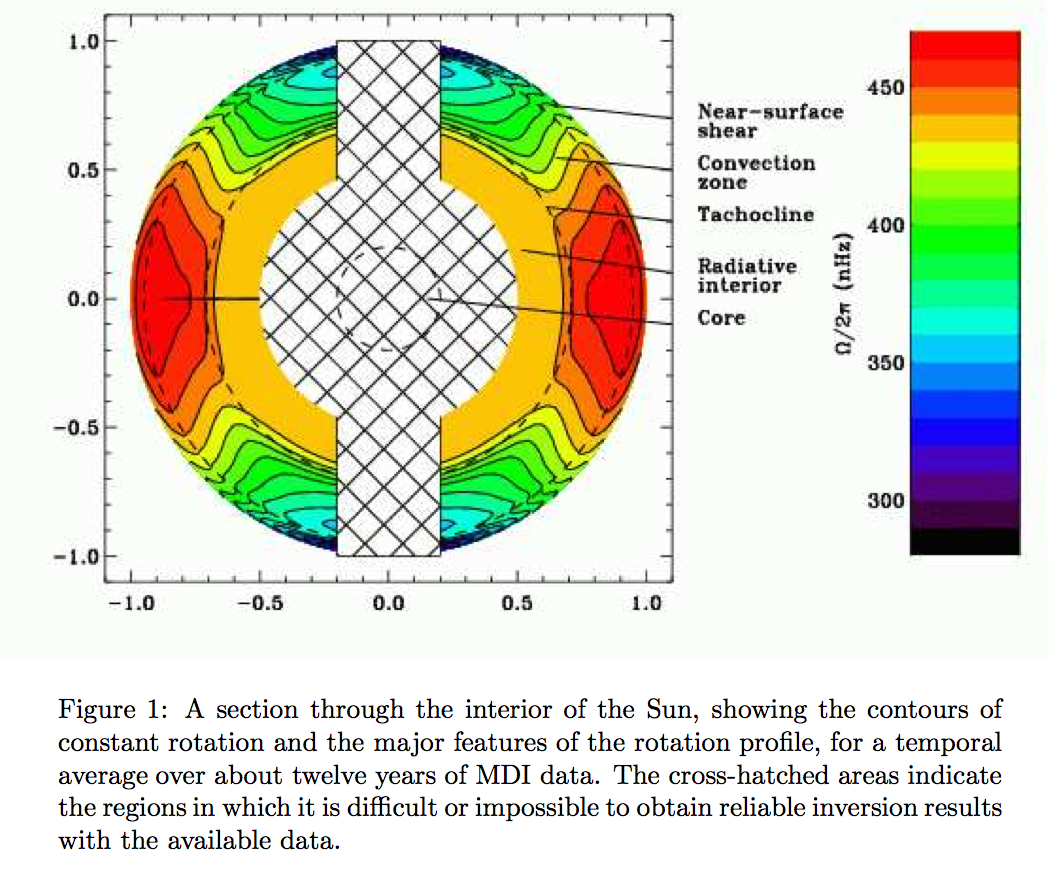 Remarkable success of helioseismology
(neutrino problem; interior rotation 
beginning with Brown & Morrow 1987)
But..magnetic fields
12
Why is the Sun obliged to…
1. regenerate its global magnetic field every 22 years given:

 105 yr Kelvin-Helmholtz timescale?
 109 yr magnetic diffusion (R2/η) timescale?

 form such a thing as a 2. sunspot or a 3. corona?

 4. produce flares
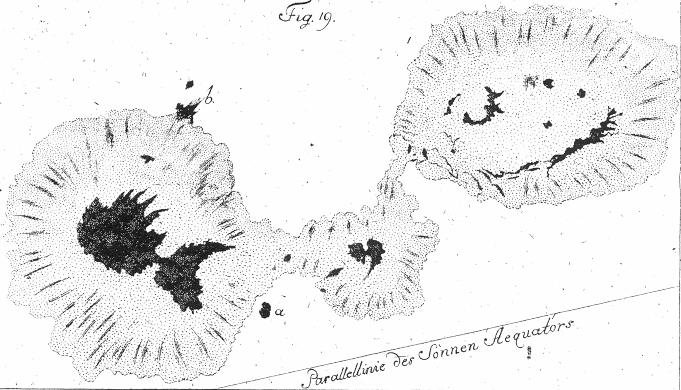 Sunspot drawing by Johann Hieronymus Schroeter (1745-1816)
13
Corona: SDO AIA surface (5000 K) to corona (2 MK) Edlen 1943: Obvious violation of 2nd law of thermodynamics“Grand challenge”e.g. Hoyle 1955,“Frontiers in astronomy”)
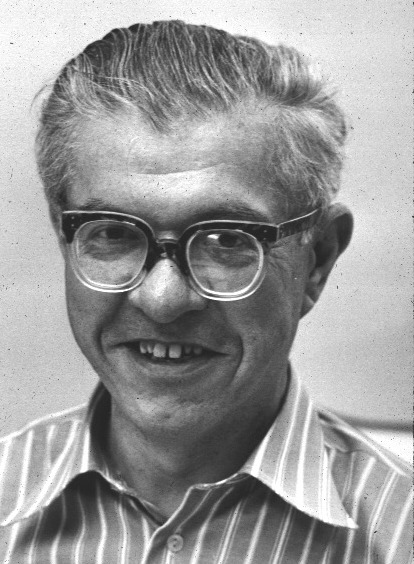 14
Flares: how do solar magnetic fields change so fast?
Kinematic dynamos?
source                  sink
recommended: The Physics of Solar Flares (proc. of AAS-NASA Symposium), 
                      Wilmot N. Hess, ed., NASA SP-50  1964!
15
[Speaker Notes: WHERE DO I GET l^2 and du/rdtheta ? Is it thickness of tach^2/ (du/r dtheta) with all params from helioseismology]
Solar magnetism in history
16
19th century hints…
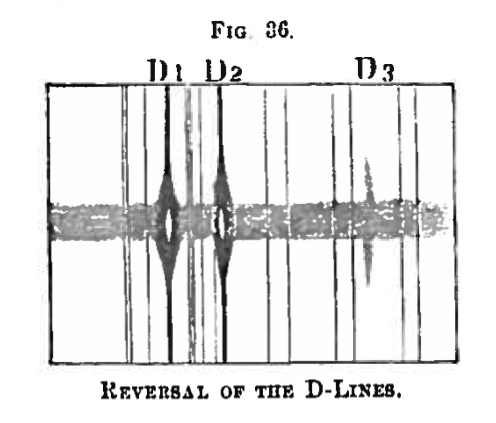 Young 1883, observations
taken in 1870.   

“Reversals” seen clearly in 
spectra of sunspot umbrae.

Earlier work had shown reversals
in chromospheric lines- origin 
was interpreted as thermodynamic,
not magnetic.
17
..more 19th century hints…
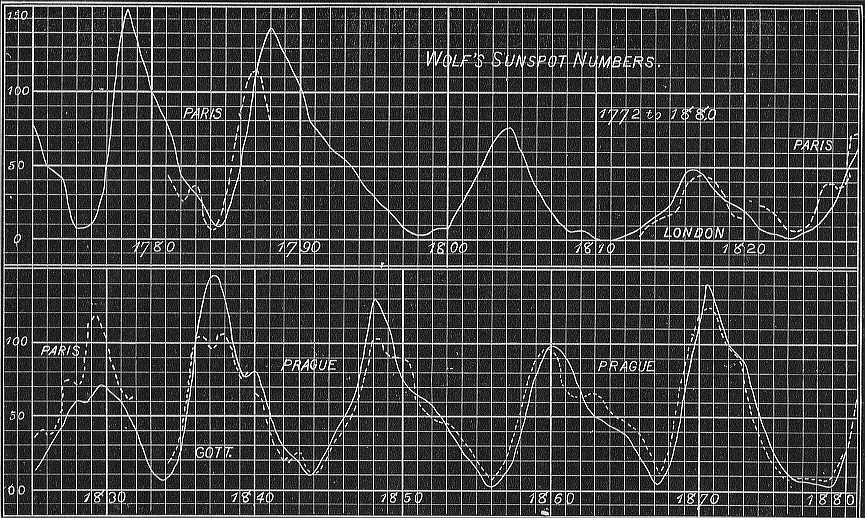 In 1843, after 17 years of observations, Schwabe discovered the cyclic increase and decrease of sunspot numbers. Schwabe originally estimated to be 10 years.
1852, Edward Sabine (1788-1883) announced that the sunspot cycle period was "absolutely identical" to that of geomagnetic activity,

Figure from Young’s “The Sun”.
18
..more 19th century hints…
1878 eclipse: Some resemblance of the corona to magnetic lines of force was noted.
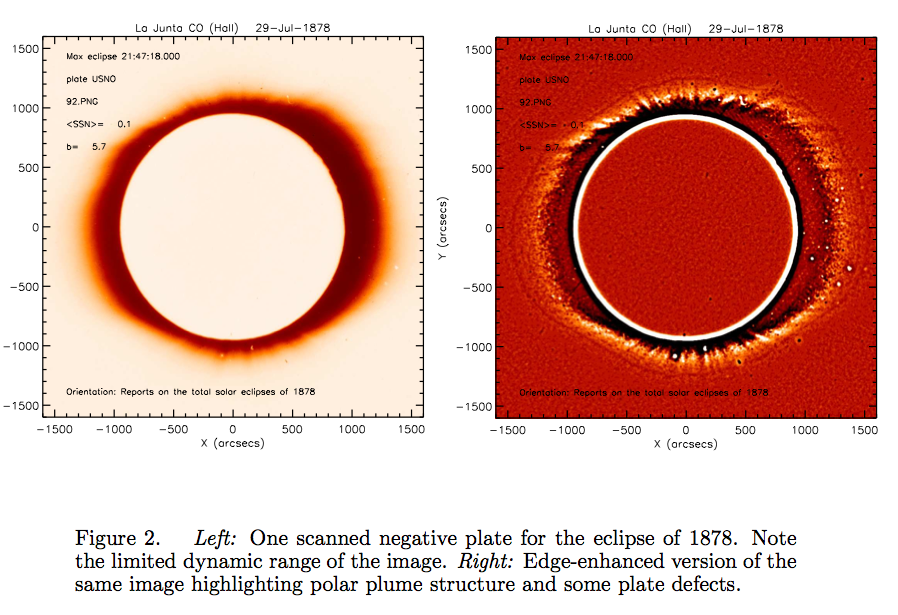 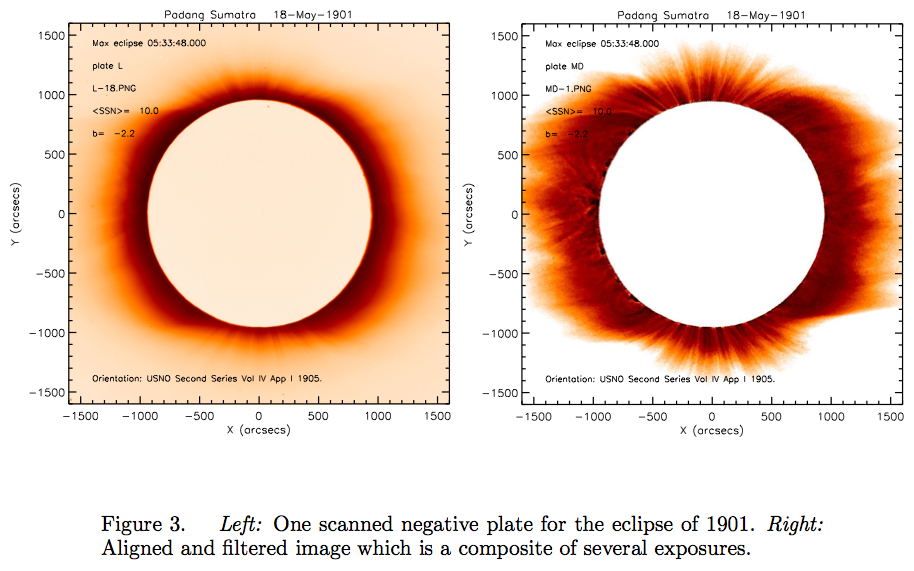 HAO
eclipse
archive
19
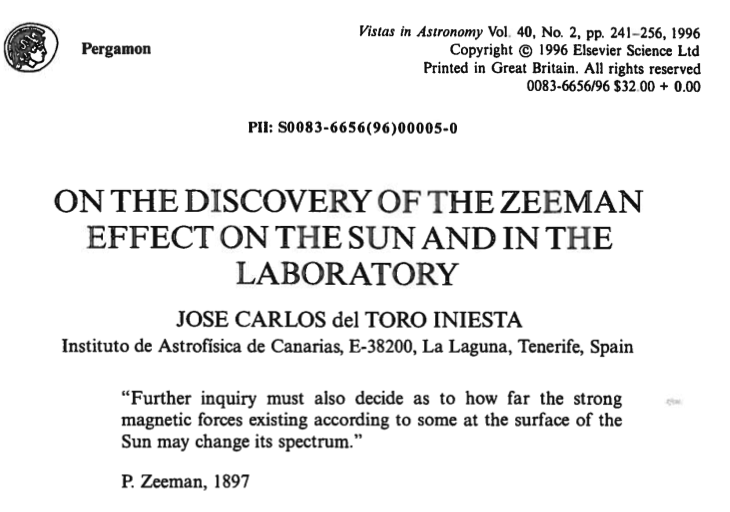 del toro iniesta
..the 20th century
Young 1883, observations
taken in 1870
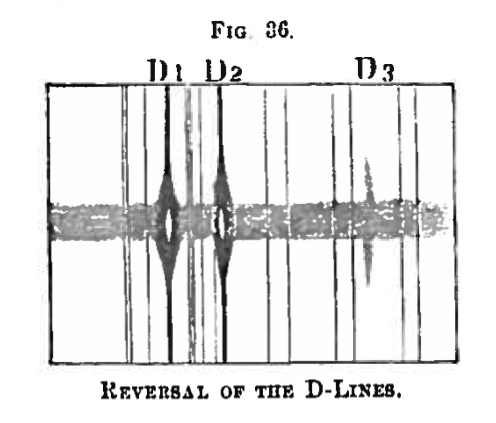 Offical history:
Zeeman 1897- laboratory
Hale 1908 – sunspots, also polarimetry
20
Essential observations ofsolar magnetism
21
why spots?
22
Hale’s polarity law
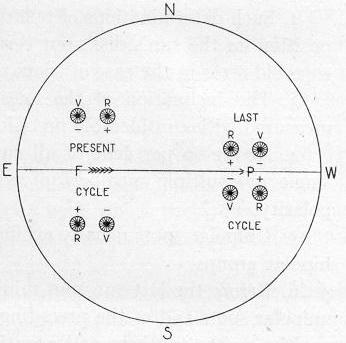 Hale, Ellerman, Nicholson, Joy, 1919, ApJ 49,153-178.

Left-right circularly polarized light

Evidence for a well-organized large-scale magnetic field in the solar interior, which cyclically changes polarity every 11 years.
23
Joy’s law
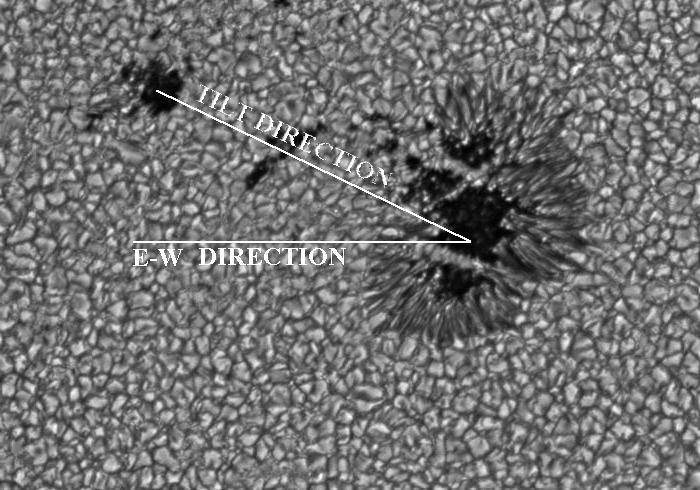 ..Spots tend to be "tilted” with leading spot closer to the equator than the follower

…Tilt increases with heliographic latitude
Turbulence
24
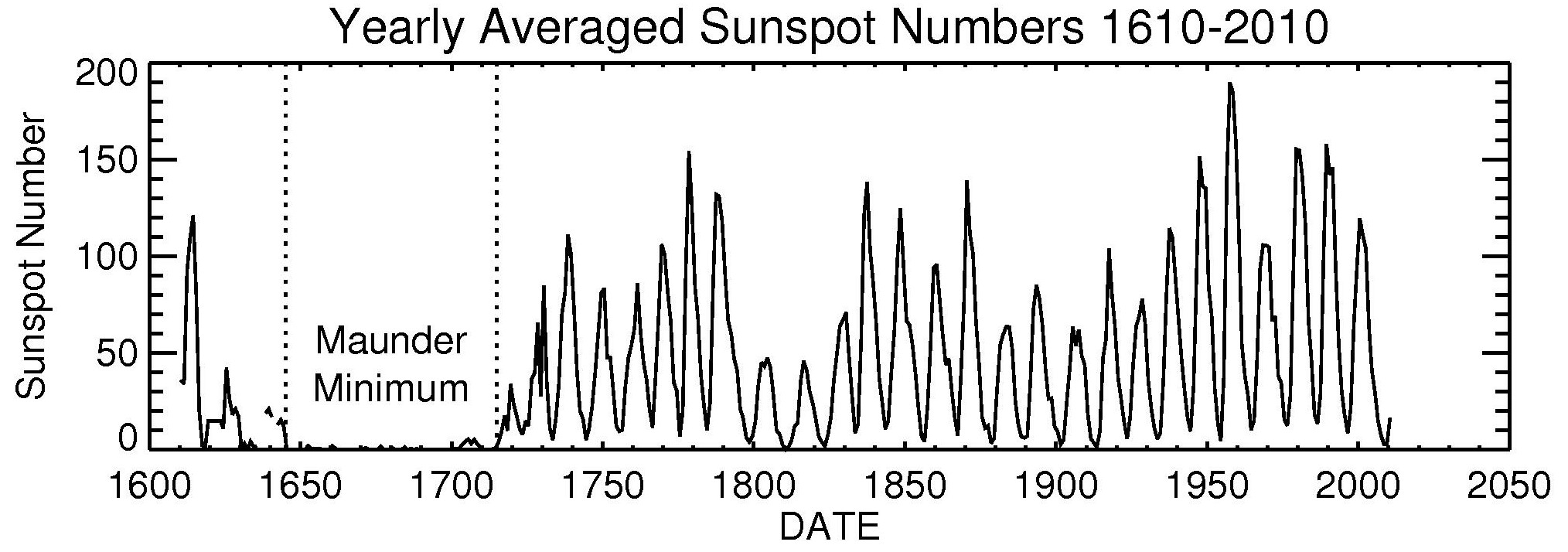 *
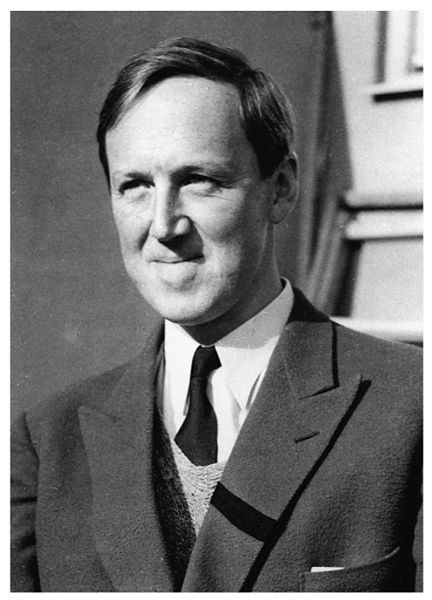 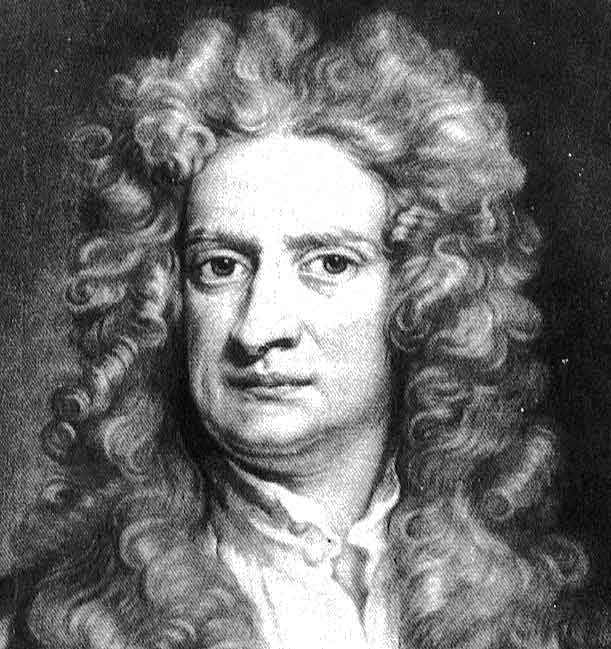 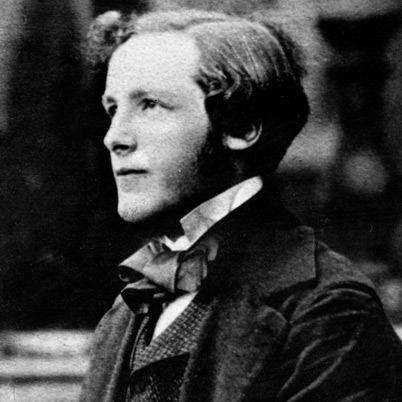 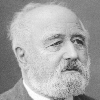 photograph width = life span
25
Using neutrons to get prehistoric sunspots
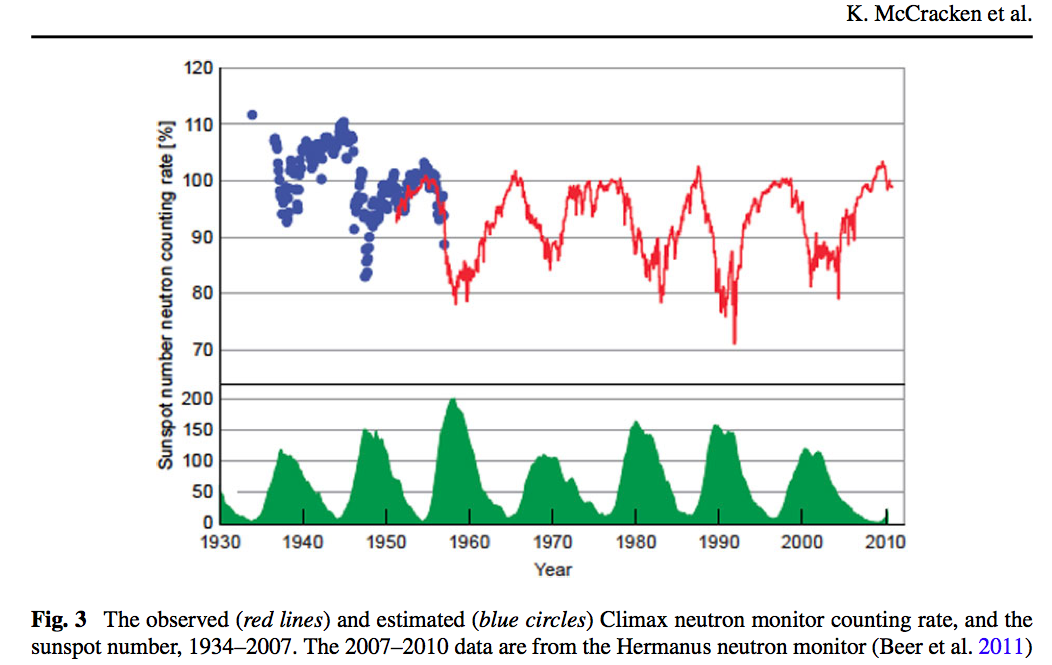 26
Prehistoric data
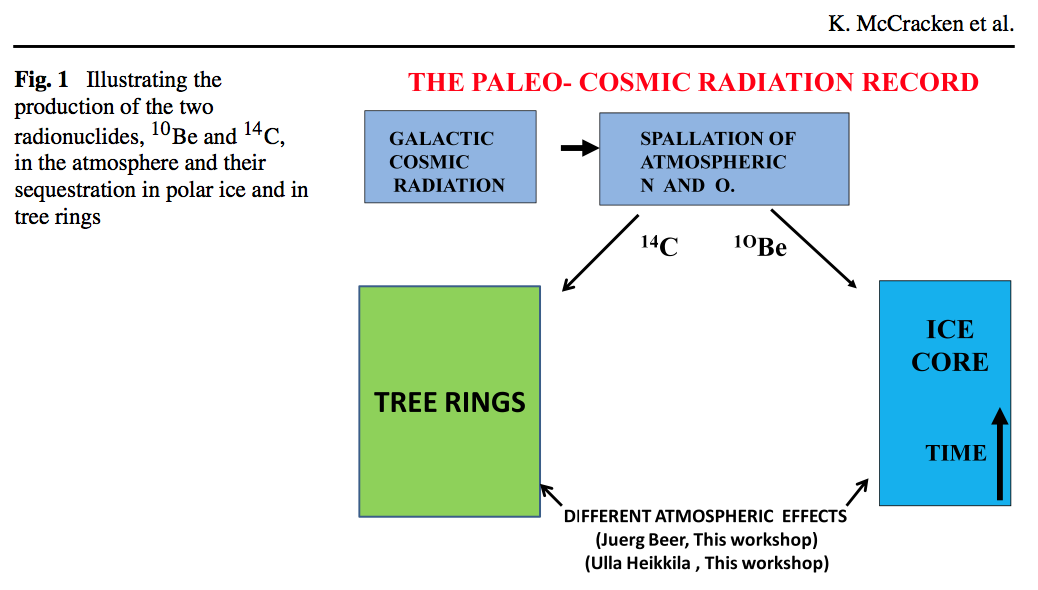 Solar modulation
27
Prehistoric data
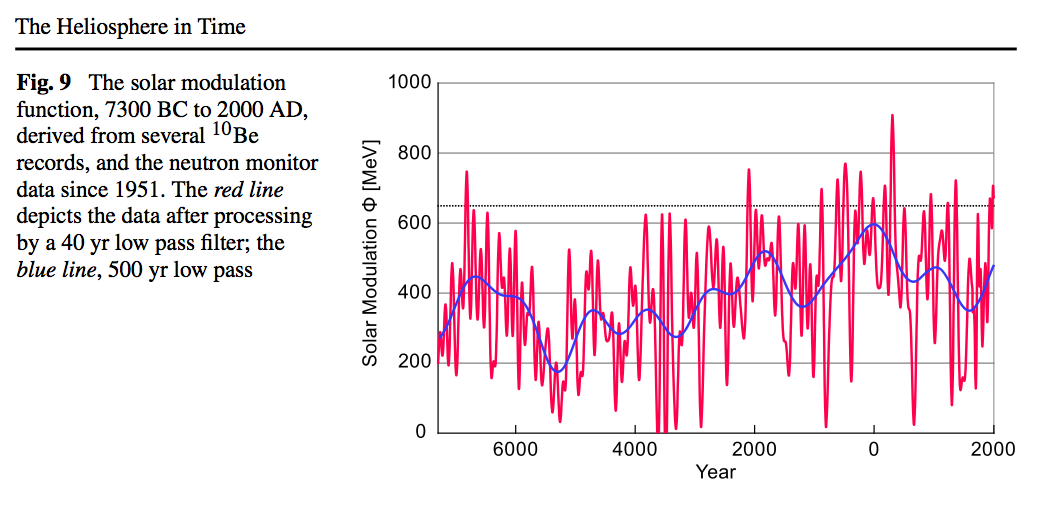 28
Prehistoric data
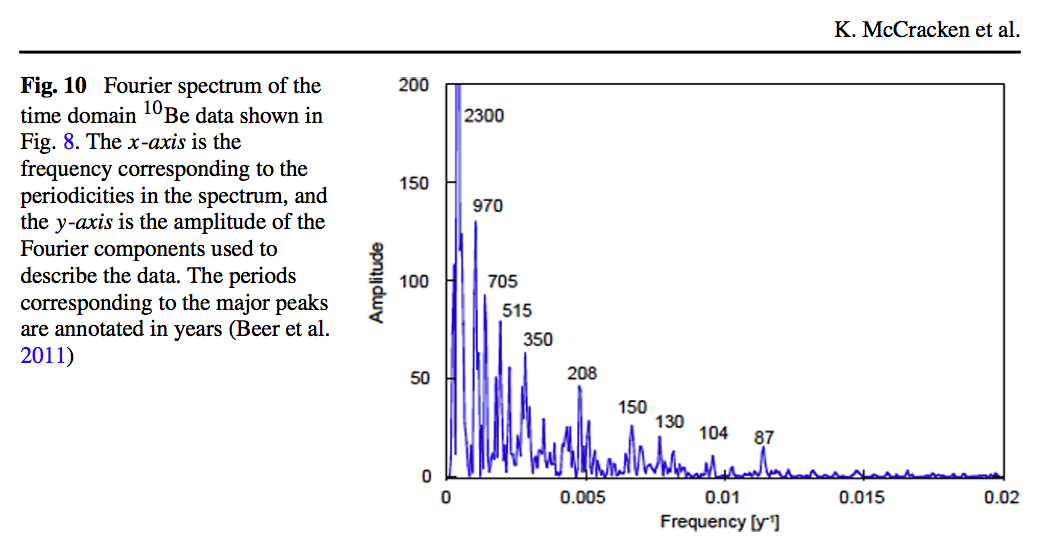 29
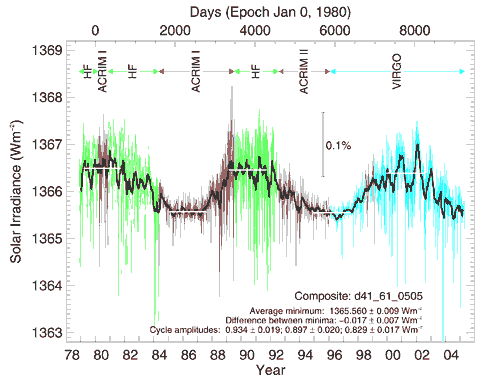 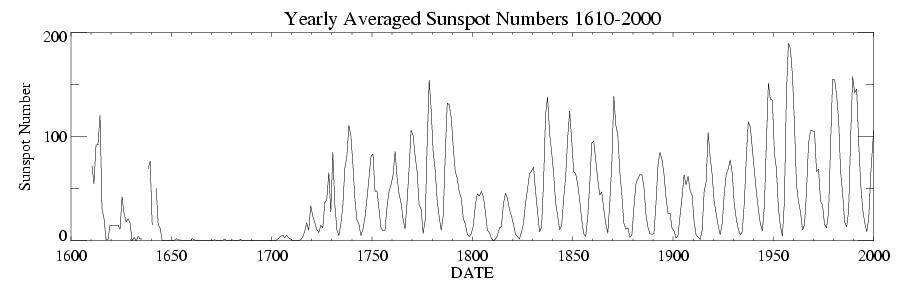 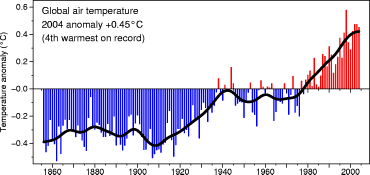 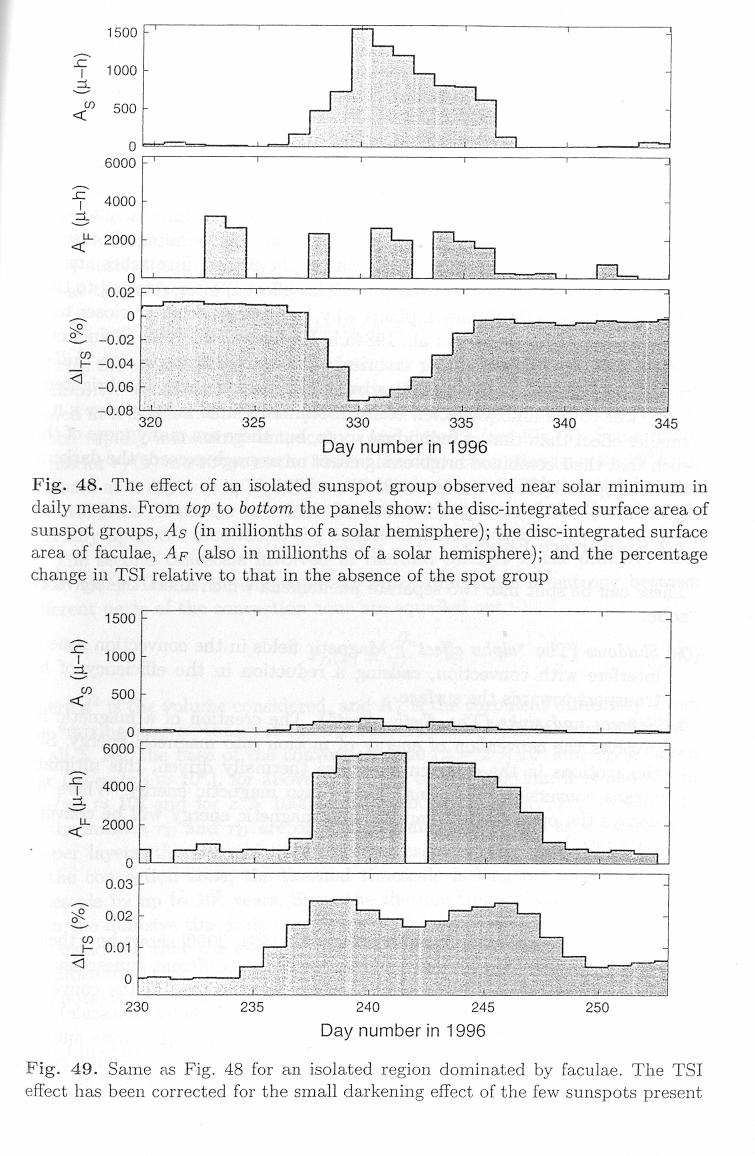 0.068%
0.066%
0.061%
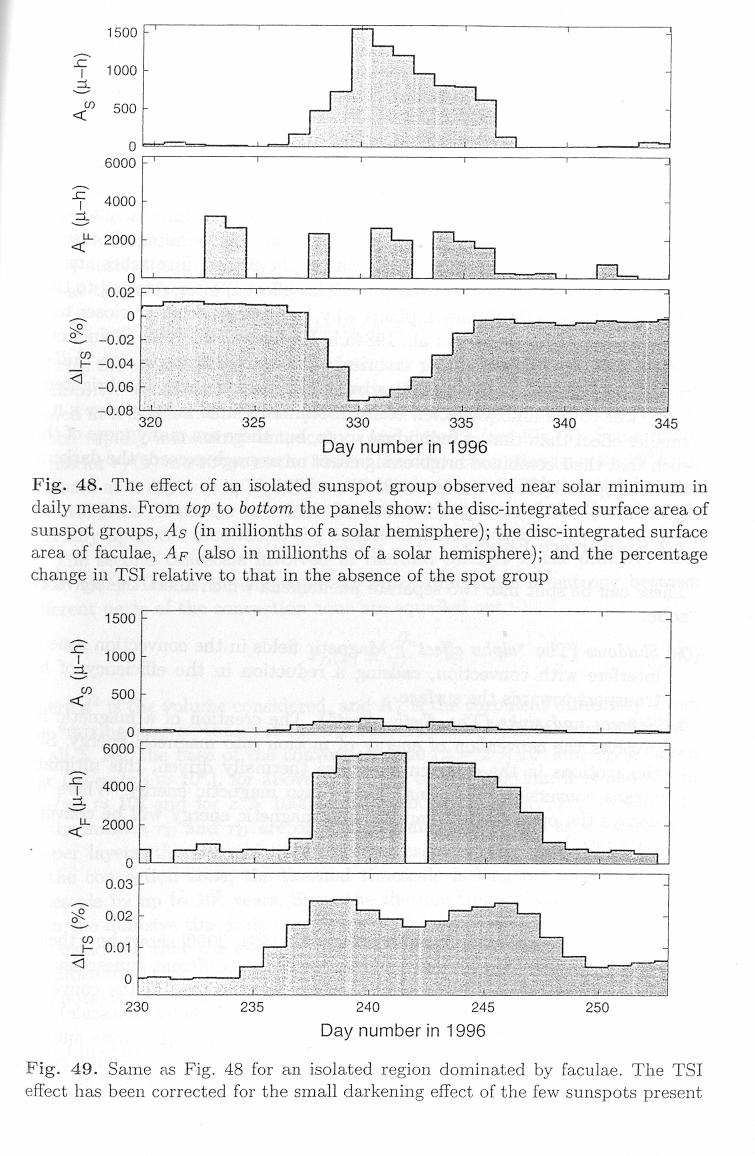 PSPT 26 September 2001  CaIIK line center (393.5nm)
and blue continuum (409.4nm)
Total or Spectral Solar Irradiance Variation:
Figure from http://www.cru.uea.ac.uk
Figure from http://www.pmodwrc.ch
Sunspot crossing the solar disk
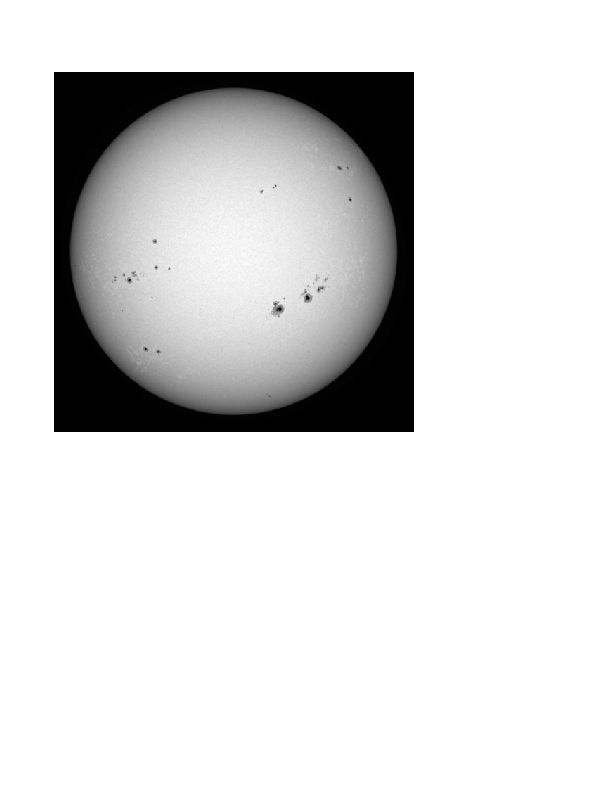 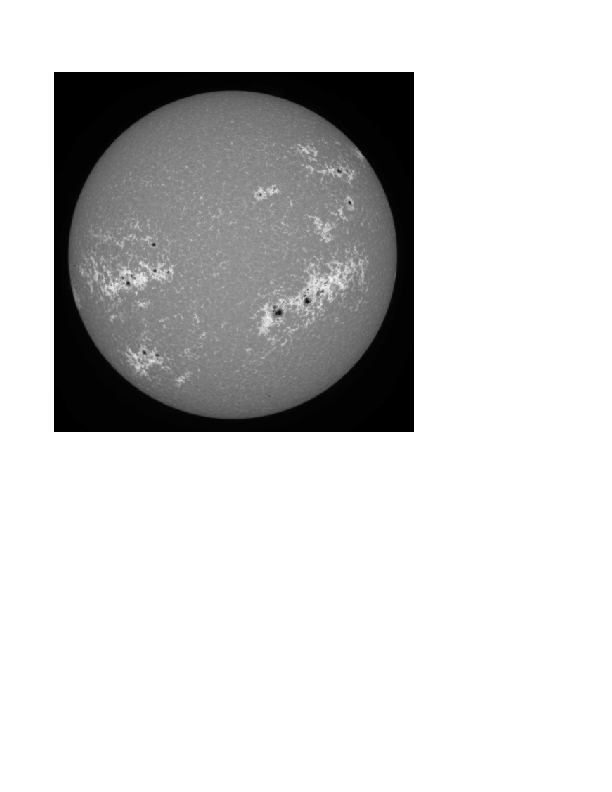 Faculae crossing the solar disk
Lockwood 2005, The Sun, Solar Analogs and the Climate, p.109
More basic observational facts
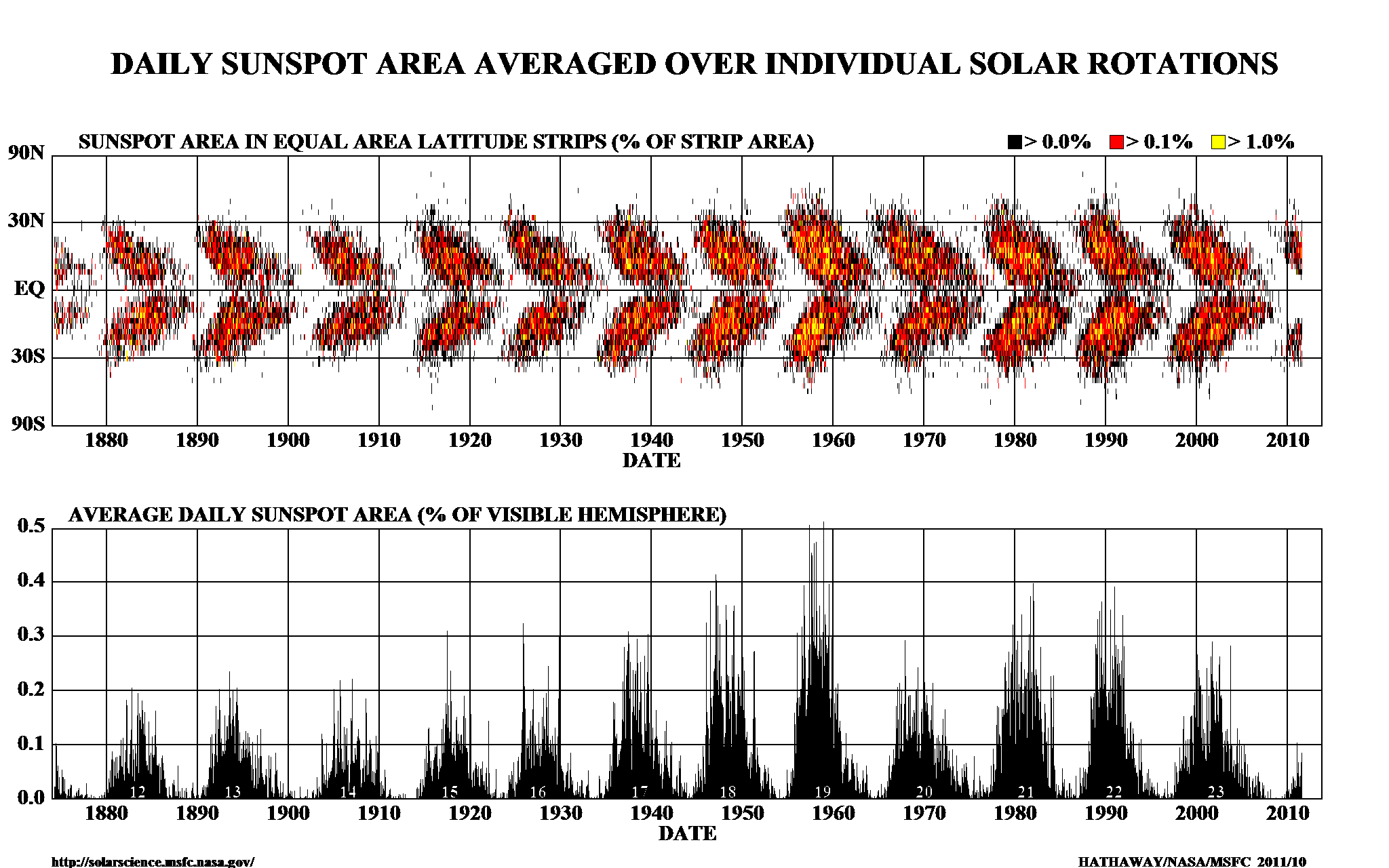 “order from chaos”
31
Sunspots vs Line-of-Sight magnetograms
Hale, Ellerman, Joy (1919) sunspot
   reversal using circular polarization, 
   to give LOS polarity

 1952: Babcock & Babcock, stable
      instrument to measure circular
      polarization, “Mapping the 
      Magnetic Fields of the Sun”, 
“The Solar Magnetograph” 1953.

 LOS magnetogram= Flux / area

 solar “general magnetic field” of a   
  few Mx cm-2
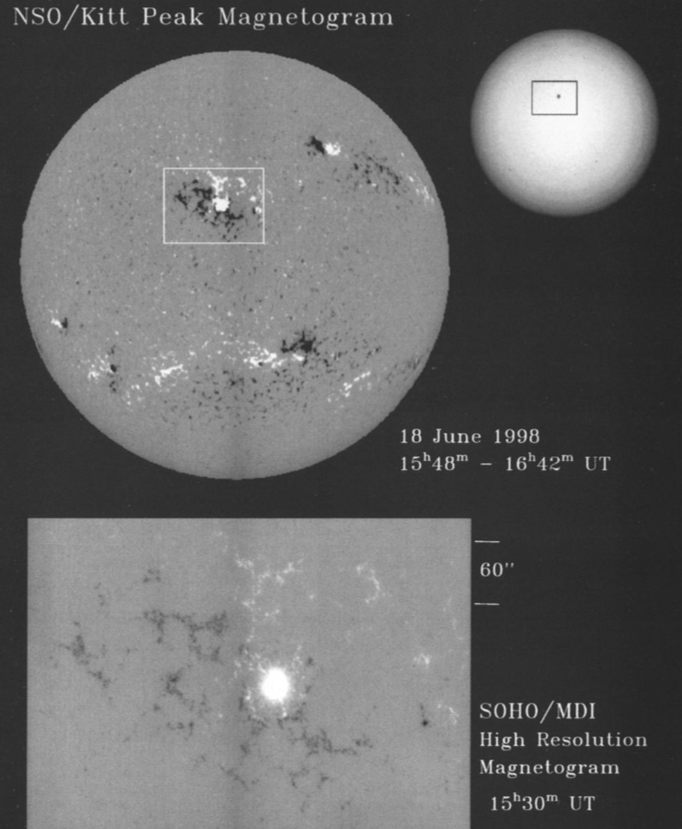 32
sunspots: emerging magnetic fieldsLOS magnetogram, Hinode
Kinematic dynamos?
Tsuneta:active region 10926, the “trilobite”
“order from chaos”
33
Sunspots in relation to large scale magnetic fields
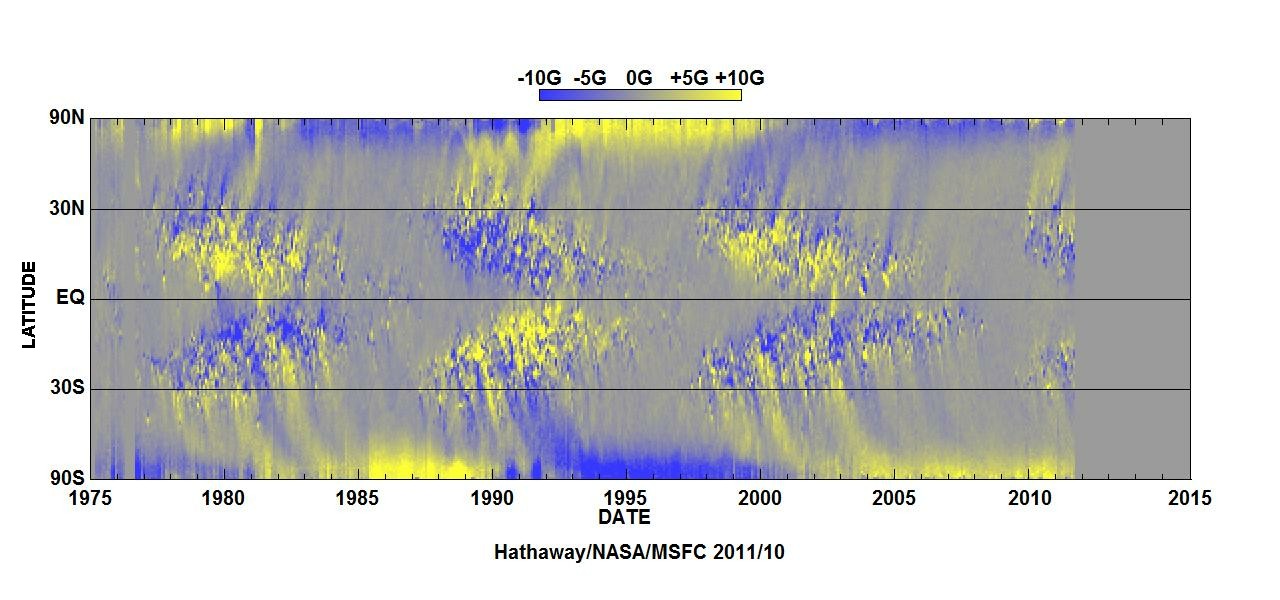 “order from chaos”
34
Hathaway movie
Rotation somehow yields “order from chaos”
35
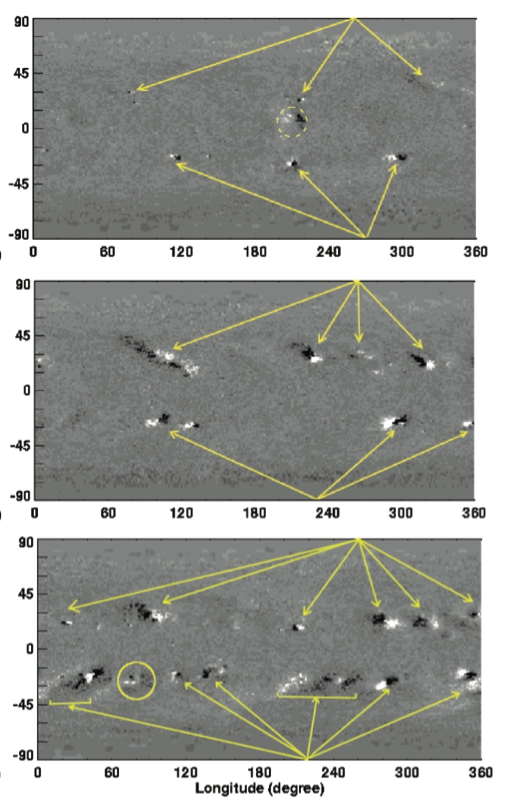 Active regions
Active regions – spot
groups - evolve
at the surface on times
of order weeks.

They re-appear at
specific longitudes.



(Dikpati & Gilman 2005, 
showing synoptic maps over
15 rotations ~ 1 yr)
36
Hanle effect: average quiet Sun variations
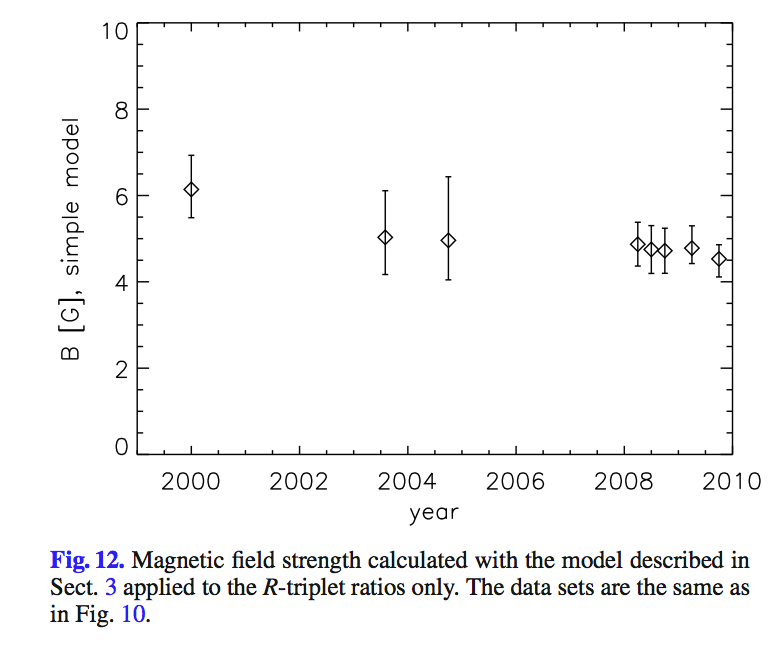 Kleint et al 2010

no relation to 
sunspots
37
The “chaos”
38
from untidy photospheric magnetism (b > 1) totidy coronal plasma loops (b < 1)
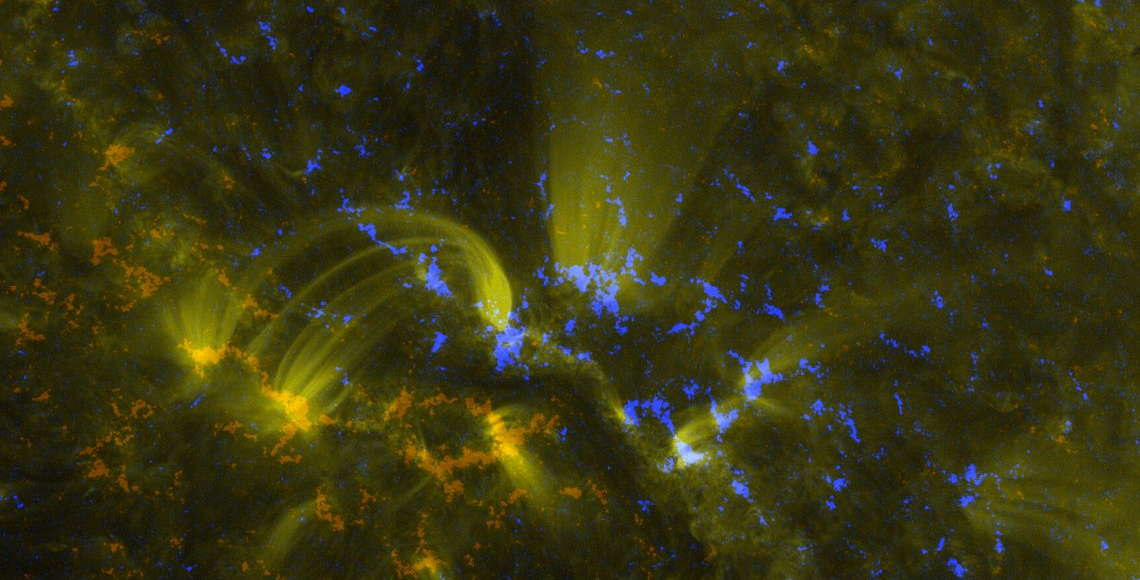 39
Surprise: large scale order in coronal plasma: ?
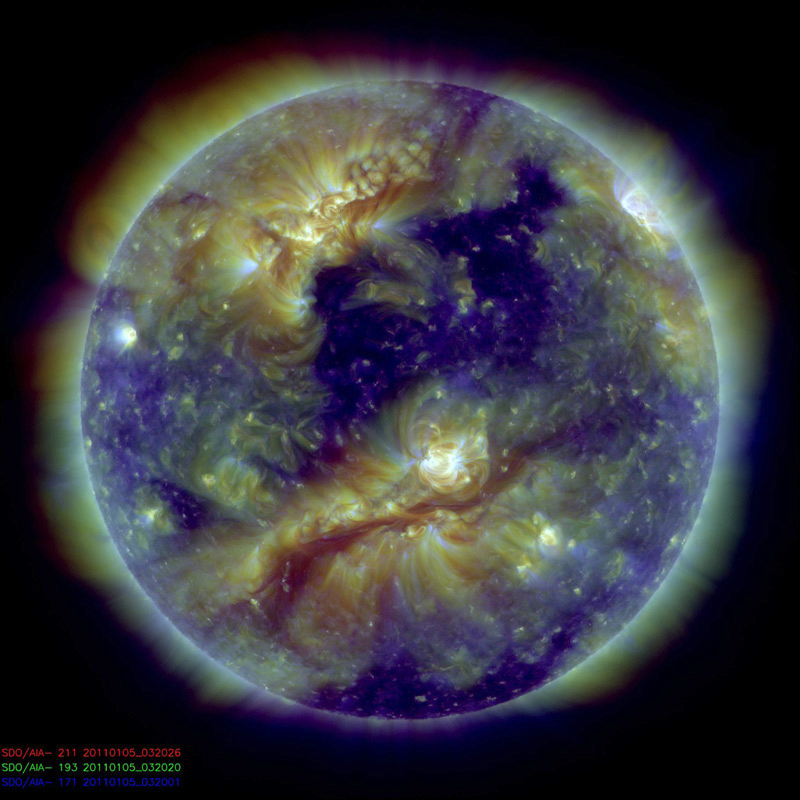 Blue= 1MK, Green=1.5 MK, Red= 3MK
 
Order out of chaos
40
The Sun is not alone: chromospheric activity vs rotation and convection (Noyes et al 1984)
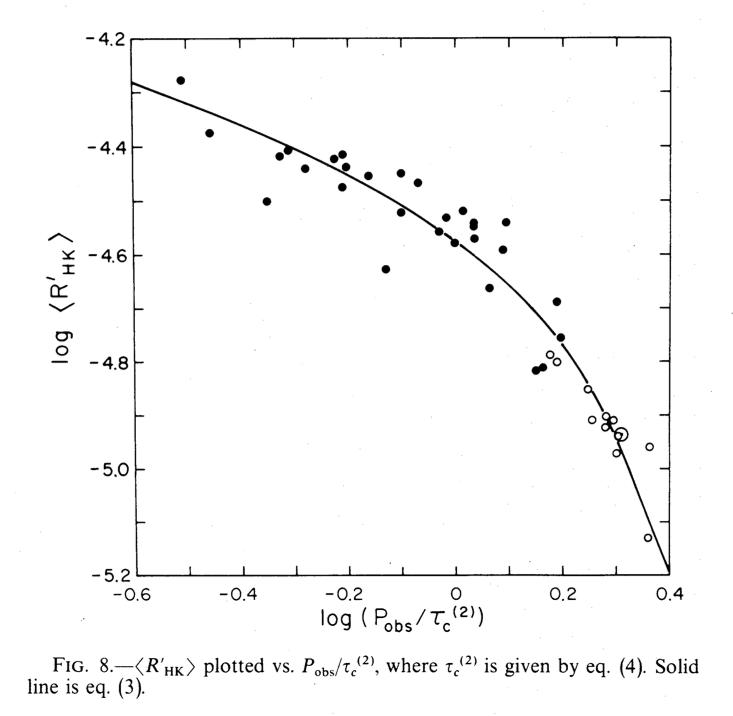 Sun fits
stellar trends

statistical “order
from chaos”
41
The Sun is not alone: indirect evidence for “fast” magnetic variations in stars
Baliunas et al 1995:  The Sun is a typical middle aged star:  Almost as many such stars don’t “cycle” as do.
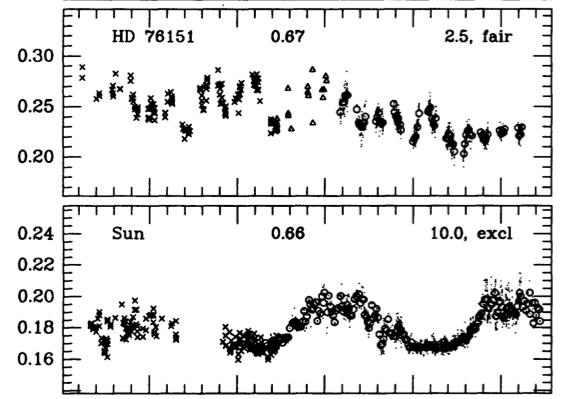 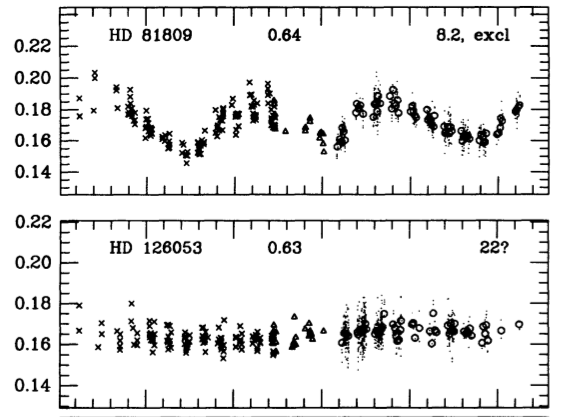 1966                                                  1993
Flat
Irregular, “chaos”?
Varies with sunspot number
Cycling: order from chaos
42
Observational facts
Somehow, the solar plasma/magnetic field interactions

induce global solar variability to time scales of 11 yr and (much) less, from 105 years, and 
introduce highly variable high energy tails to the distributions of photons and particles 
 produce order out of chaos
Let’s now look more closely at 
theoretical considerations (Newton, Maxwell)
43
Magneto-hydro-dynamics
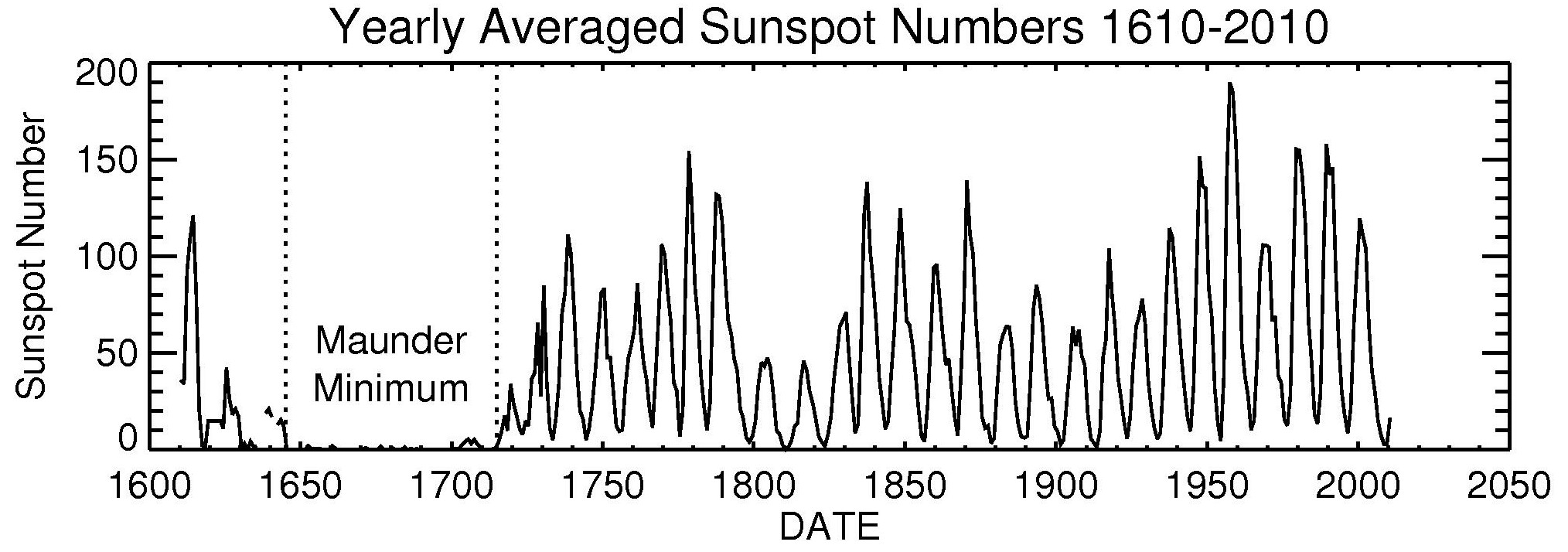 *
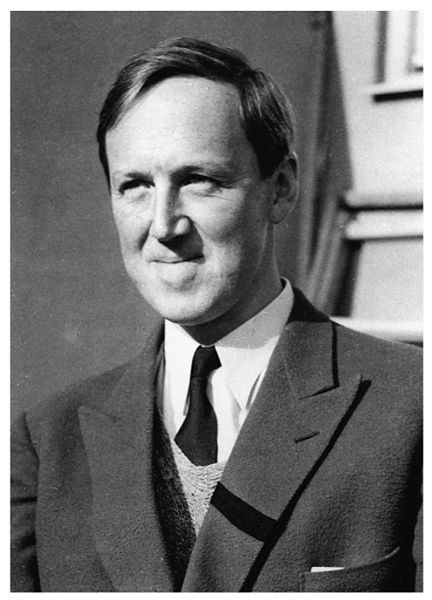 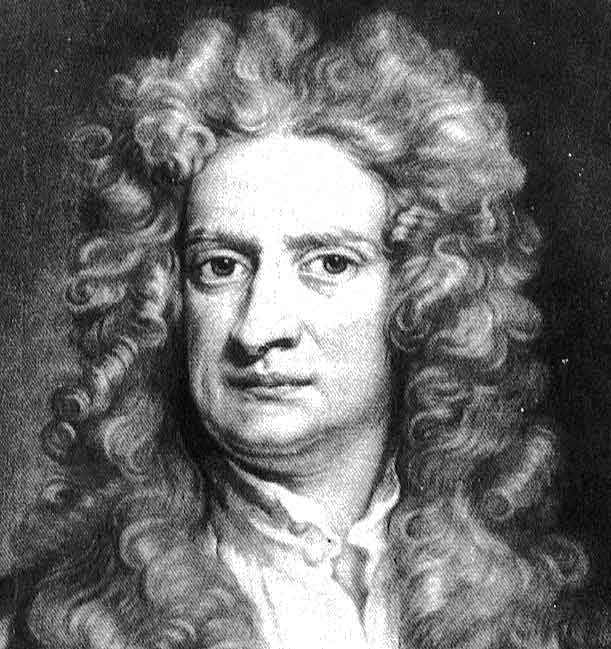 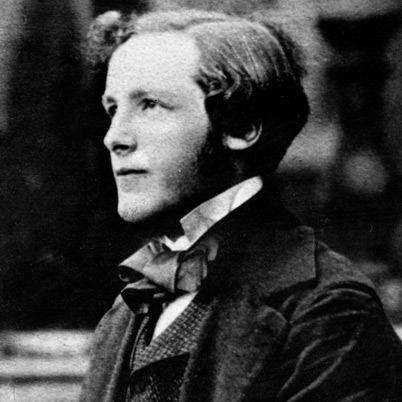 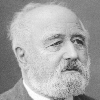 photograph width = life span
44
Magneto-hydro-dynamics“MHD”
Einstein changed Newton’s formulation to fit Maxwell’s equations.
He got a Nobel Prize, but not for this.

MHD can be thought of as the reverse applied to a conducting fluid-
change Maxwell’s equations, with field and plasma transformations 
including O(v/c) to fit Newton’s laws of motion.  

Originally formulated by H. Alfvén.
He got a Nobel Prize for this and related work.

It is the simplest model of a magnetized plasma
45
MHD
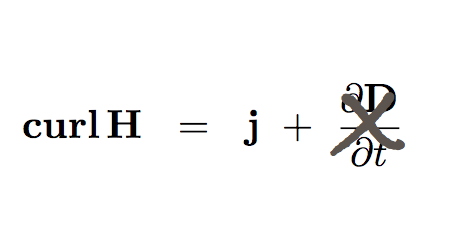 Maxwell
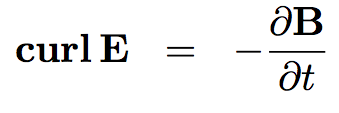 Newtonian momentum equations and O(u/c) relativistic transformations
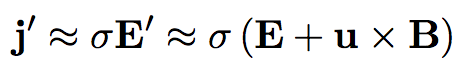 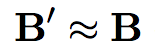 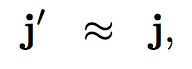 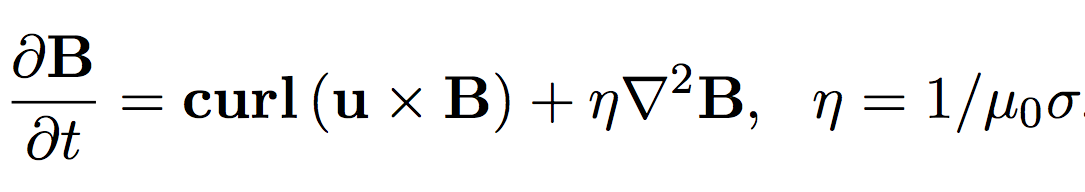 

     σ huge


Nonlinear coupling = MHD
Bulk fluid momentum equation
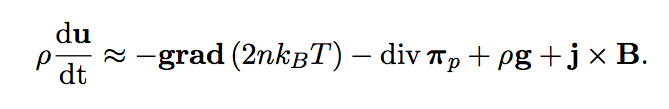 46
Summary 1
We are accustomed to observing the Sun, 
   its features and their variations
In these classes we will examine: 

 these remarkable, unanticipated magnetic variations, from the point of view of Newton and Maxwell (MHD)

 their consequences,

 keeping in mind 

 the sun among the stars (repeating 
   the solar experiment)

first we look at how to measure magnetic fields
47